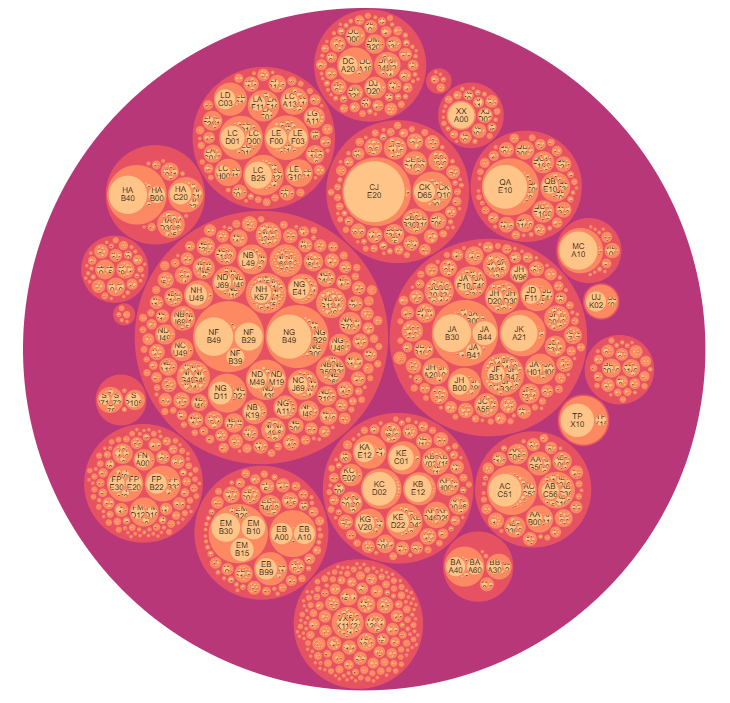 Agenda:Nyutvecklat-snart uteDubbletter-salar & klinikerSPOR 4.1statusStatistikSAS VA ”teaser”
Teamet på  UCR som jobbar med SPOR
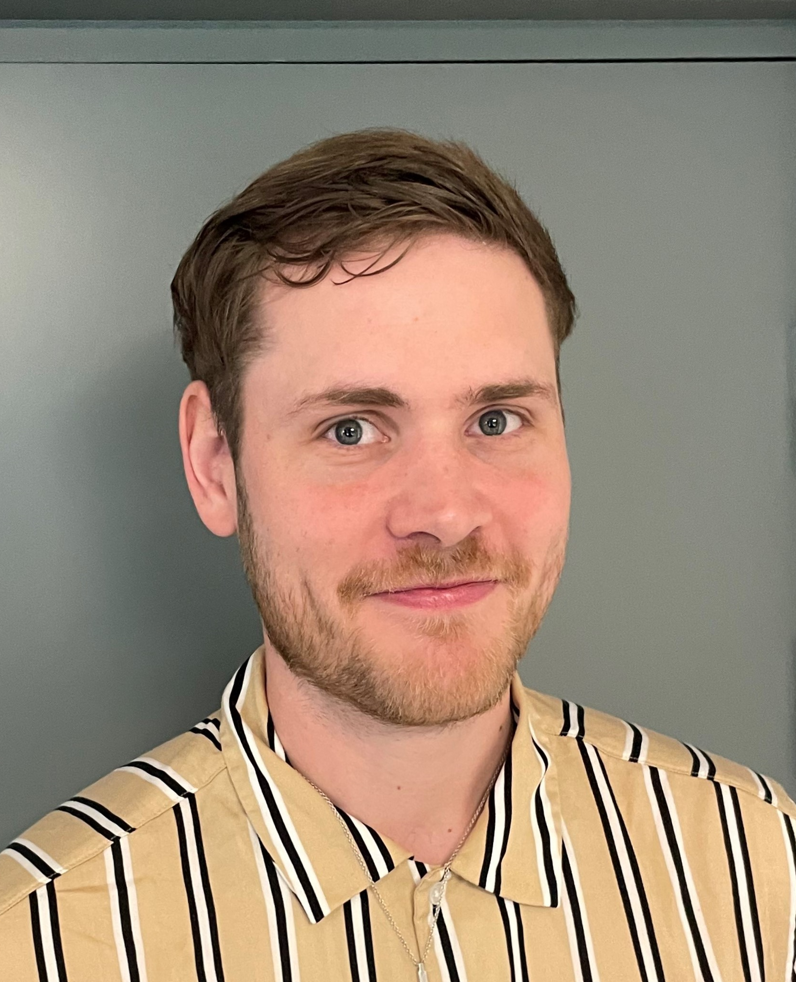 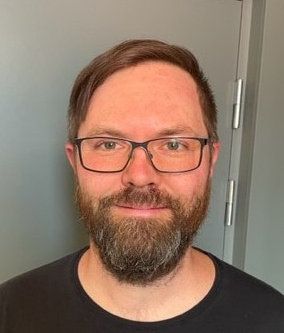 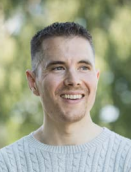 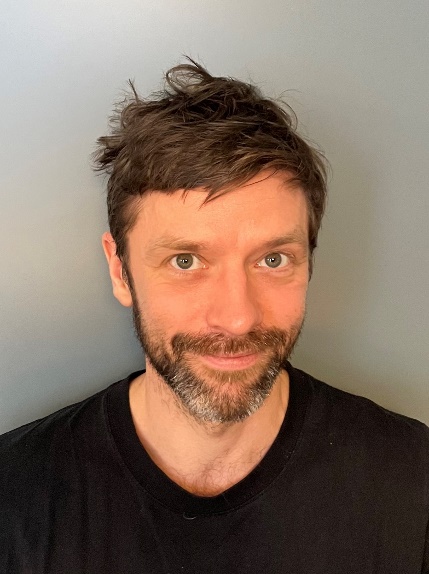 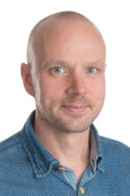 Jesper Johansson
Erik Dahlberg
Göran Erkstam
Stefan Lines
Kennie Pussinen
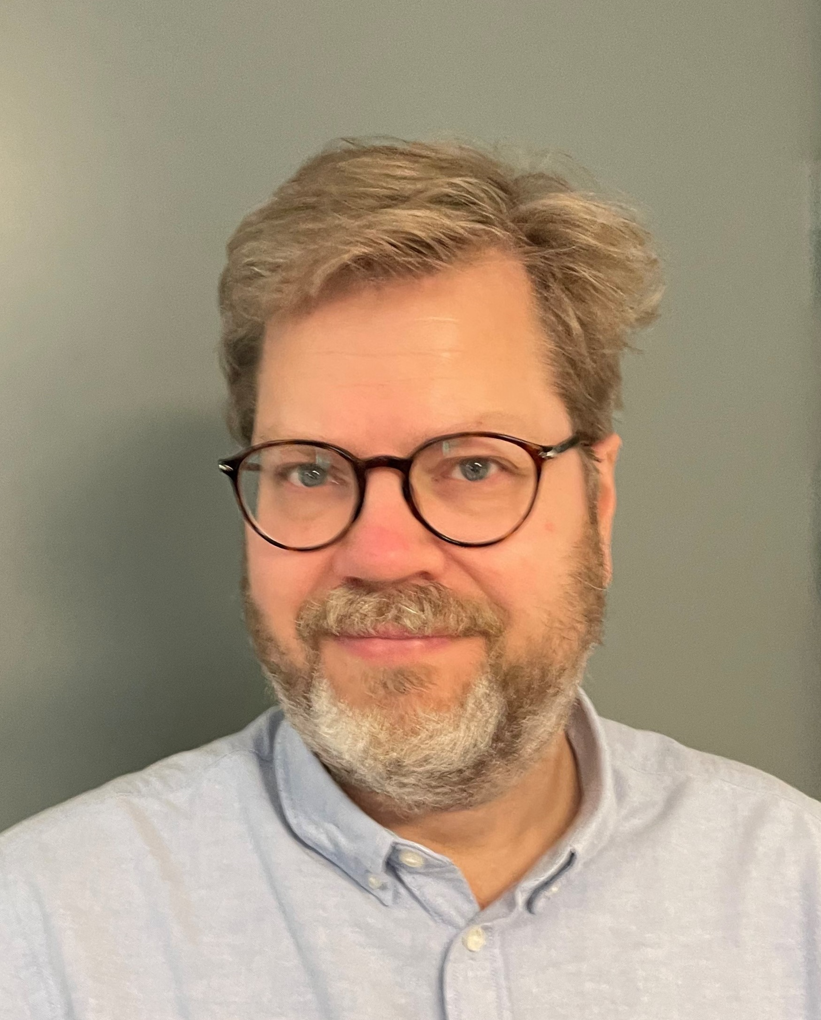 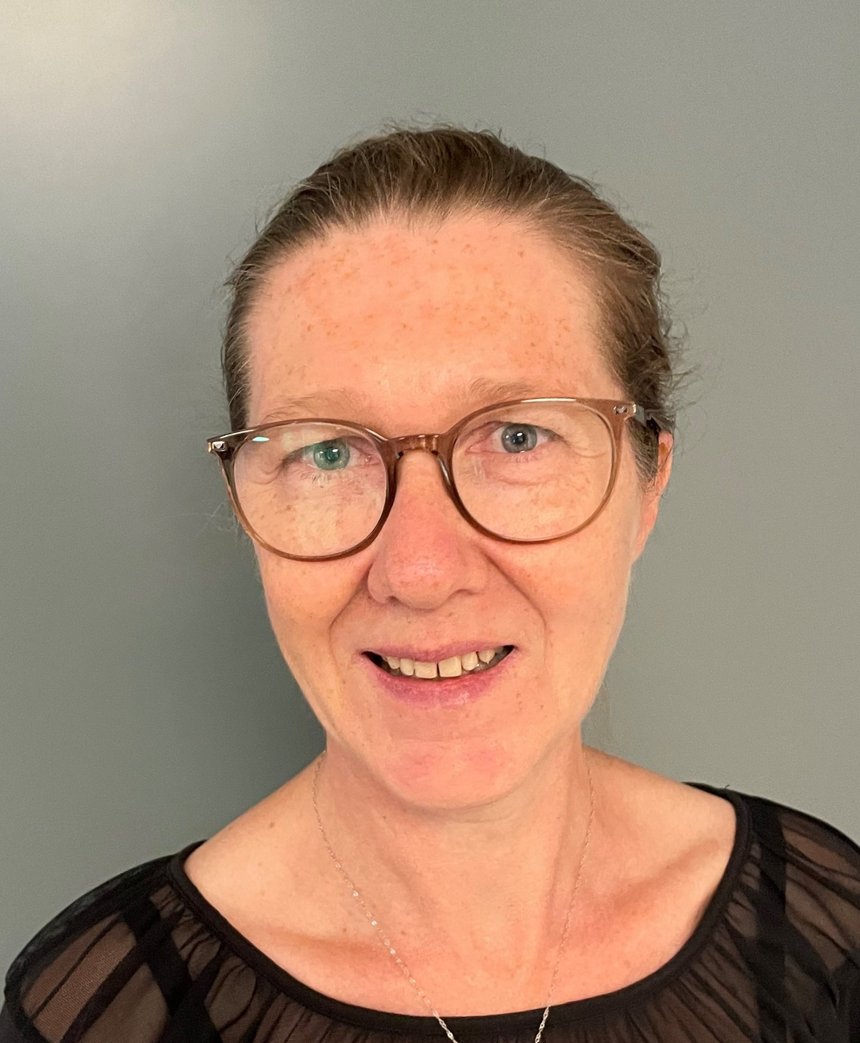 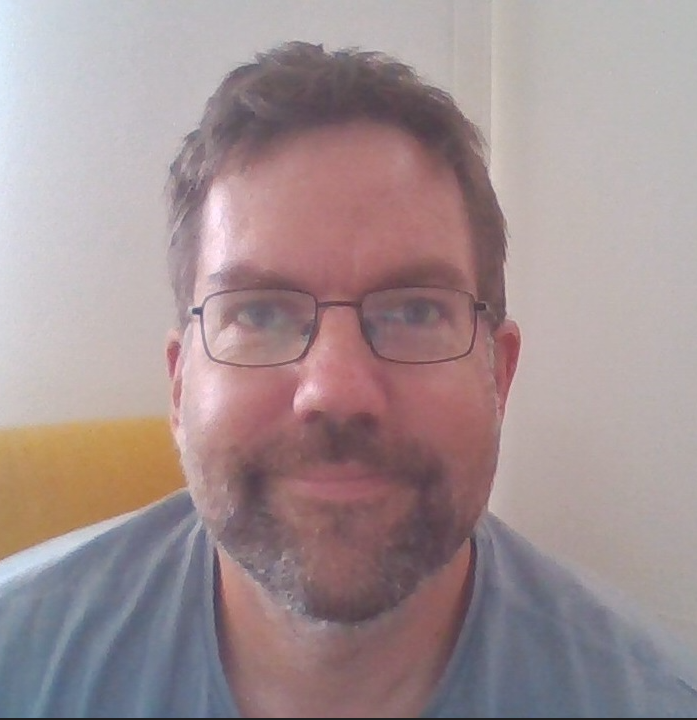 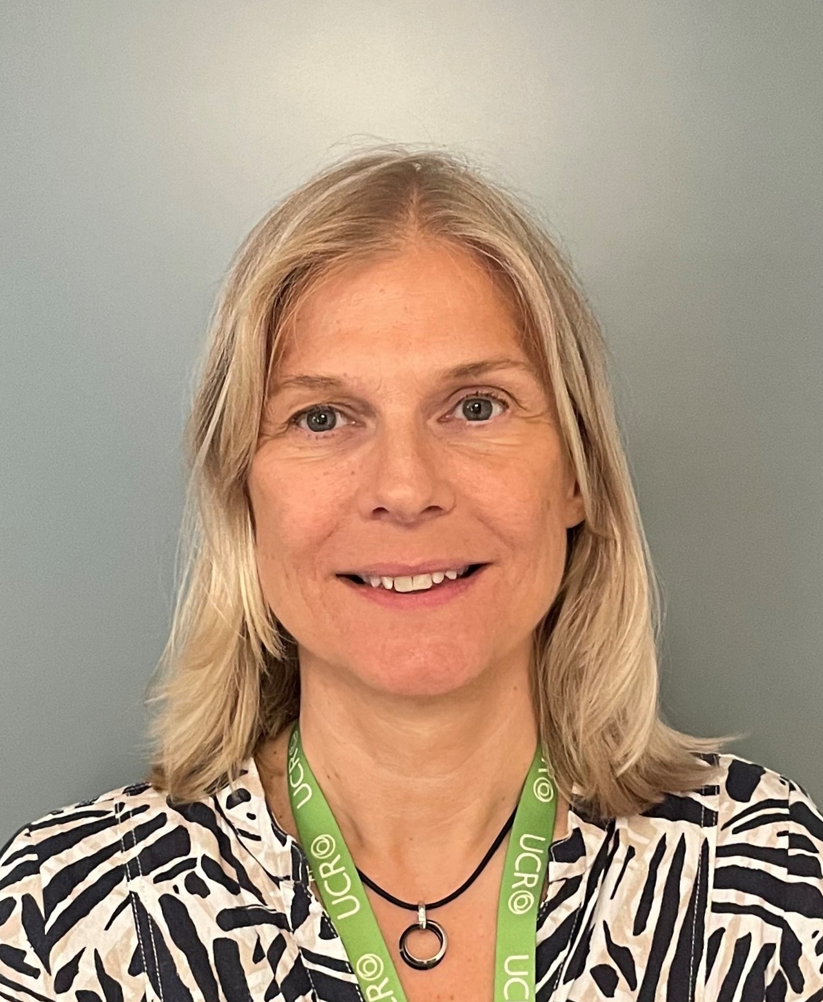 Anders Klockar
Helena Nolgren
Camilla Hartmann
Lars Norberg
Support: drift@ucr.se
Övrigt: helena.nolgren@ucr.uu.se
Möjlighet söka på bioperationskoder
Kommer snart
Snart finns möjlighet i rapporter att söka på även bioperationskoder

Varför?:
Huvudoperationskod och bioperationskoder är olika variabler
Rapporterna söker generellt i dagsläget endast på huvudoperationskod
Det händer att verklig huvudoperationskod hamnar som bioperationskod och omvänt
Man kan välja att söka på endast bioperationskod eller både ock
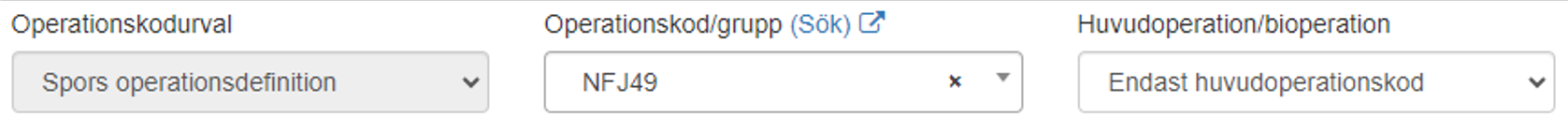 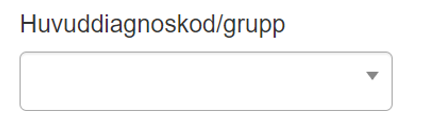 nytt
nytt
Även ”huvuddiagnos/grupp” är generellt nytt urval (kommer snart)
Notera: Huvuddiagnos är icke-obligatorisk och ifyllnadsgrad skiljer sig lokalt
Problem med dubbla sals- och kliniknamnSvårt att utsöka på en ”dubblerad enhet” vid rapportkörning
Rapporturval:
Administration: Kliniker och översikt
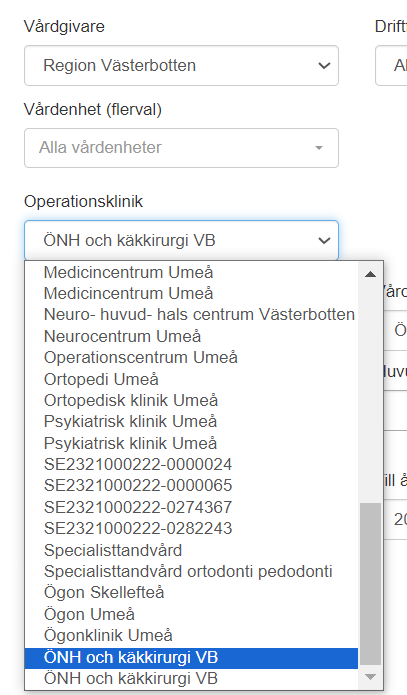 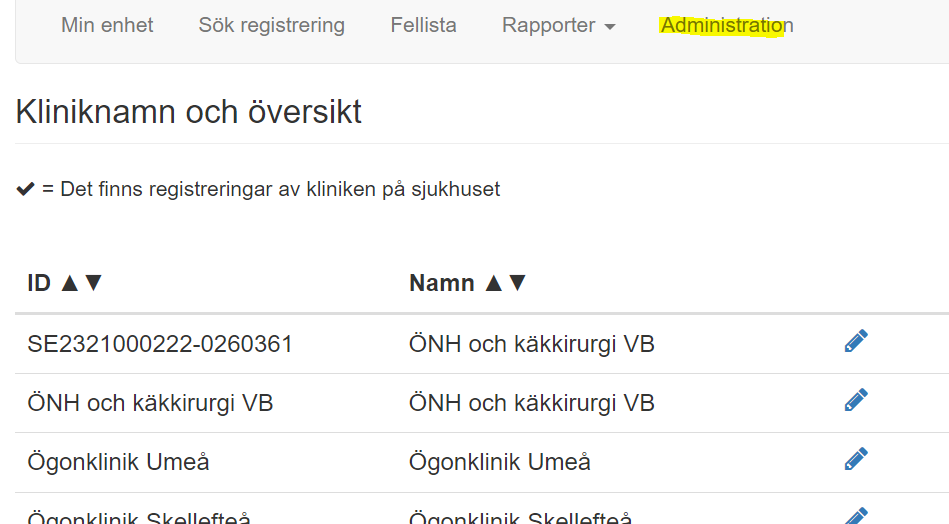 Nytt: Man kan sortera på namn
Tänk på:
Namnge inte olika ID med samma namn
Om det redan hänt, skicka om så alla registreringar på sal/klinik har samma ID(om det inte går döp om den gamla till t.ex. ”xx gammalt”)
SPOR 4.1 status
Dessa skickar in på SPOR 4.1
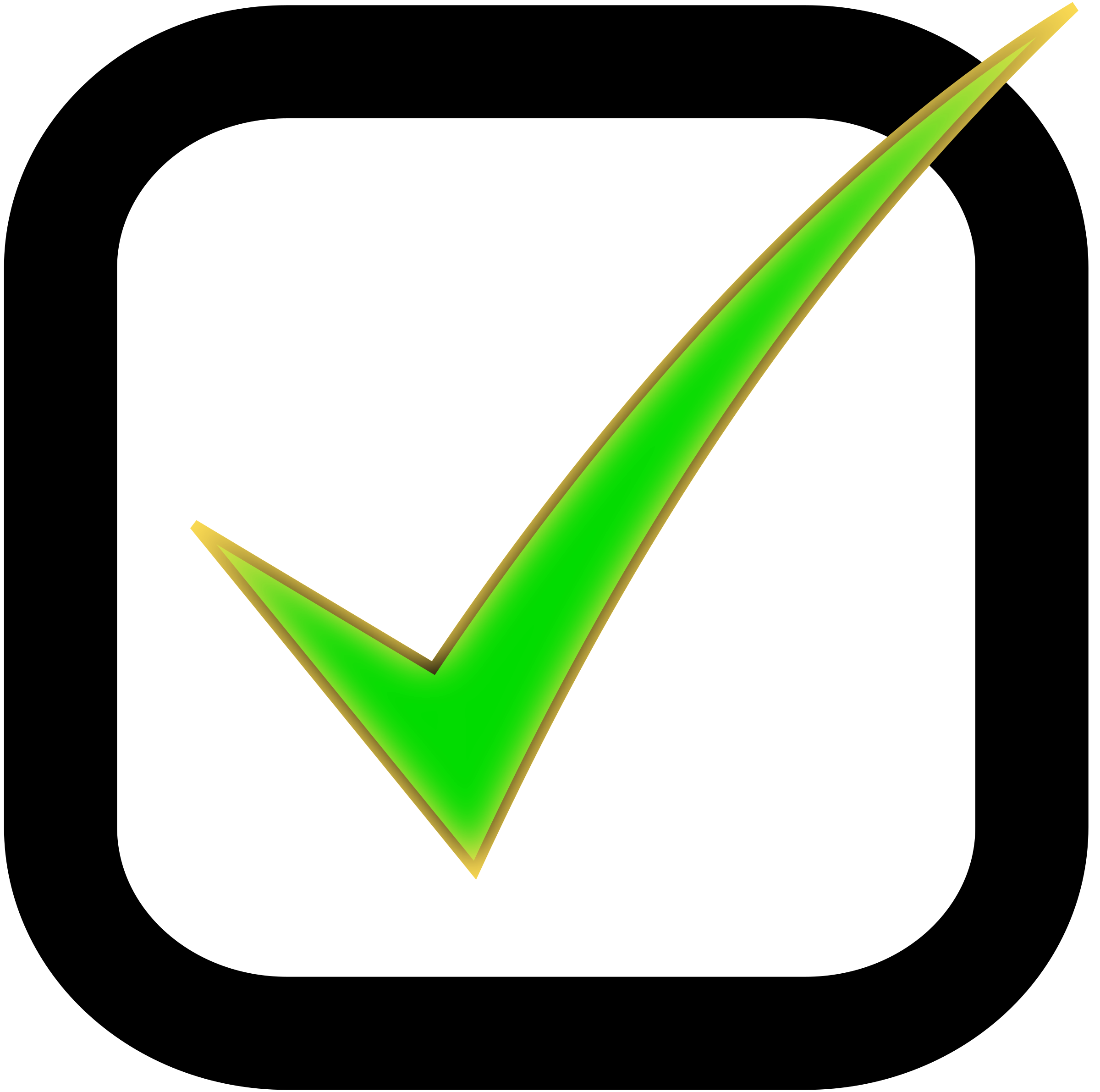 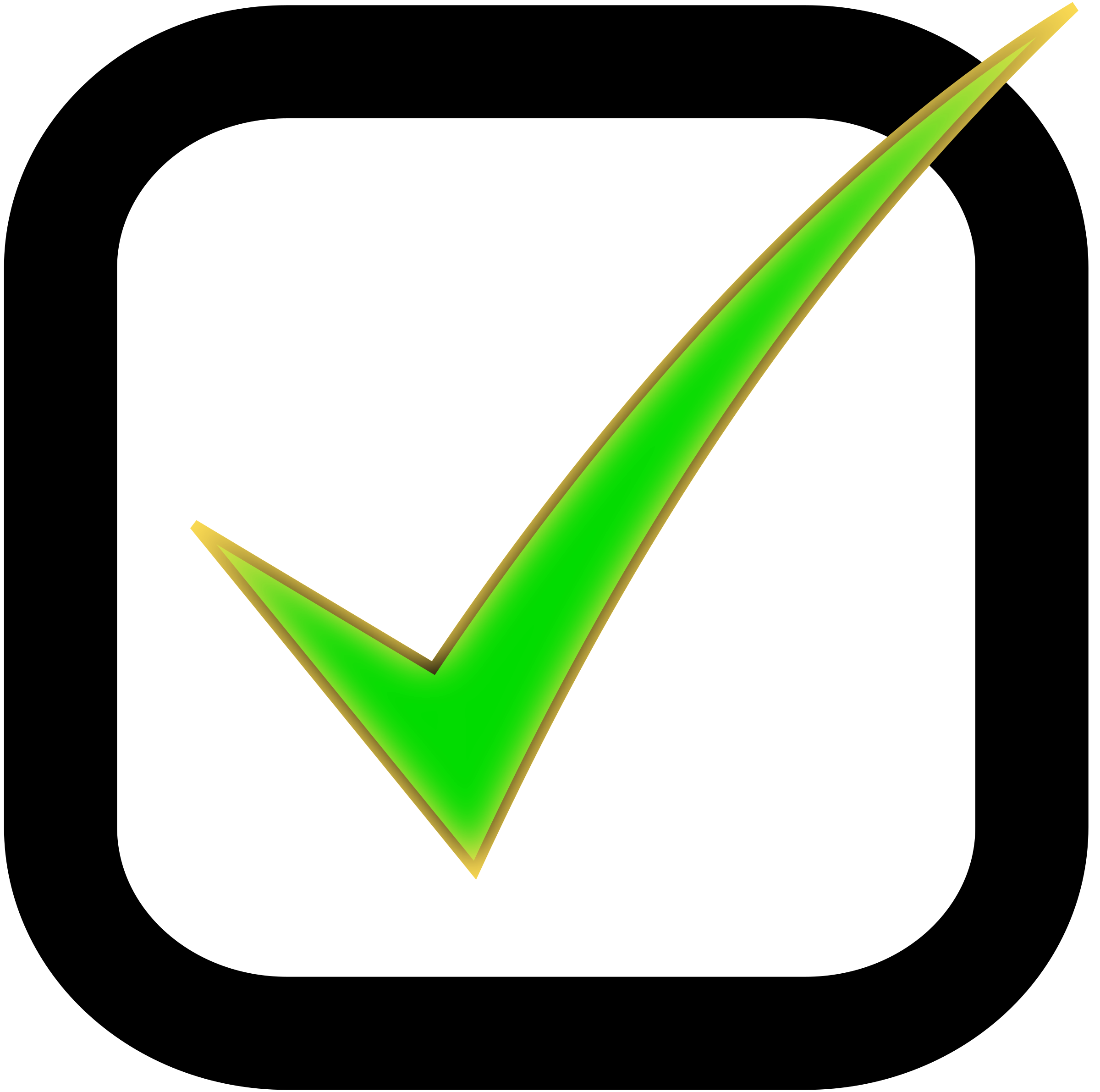 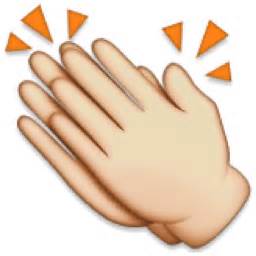 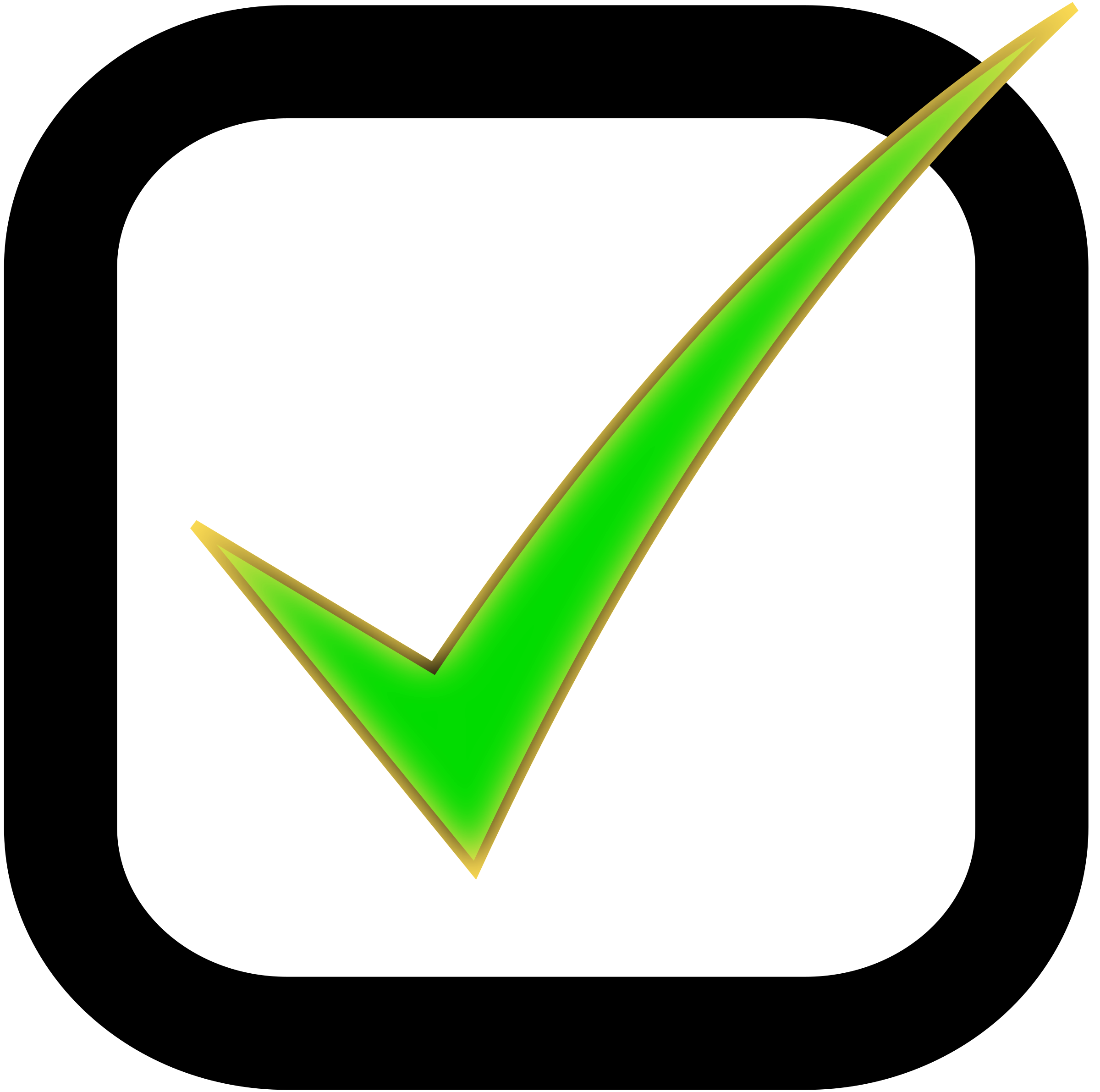 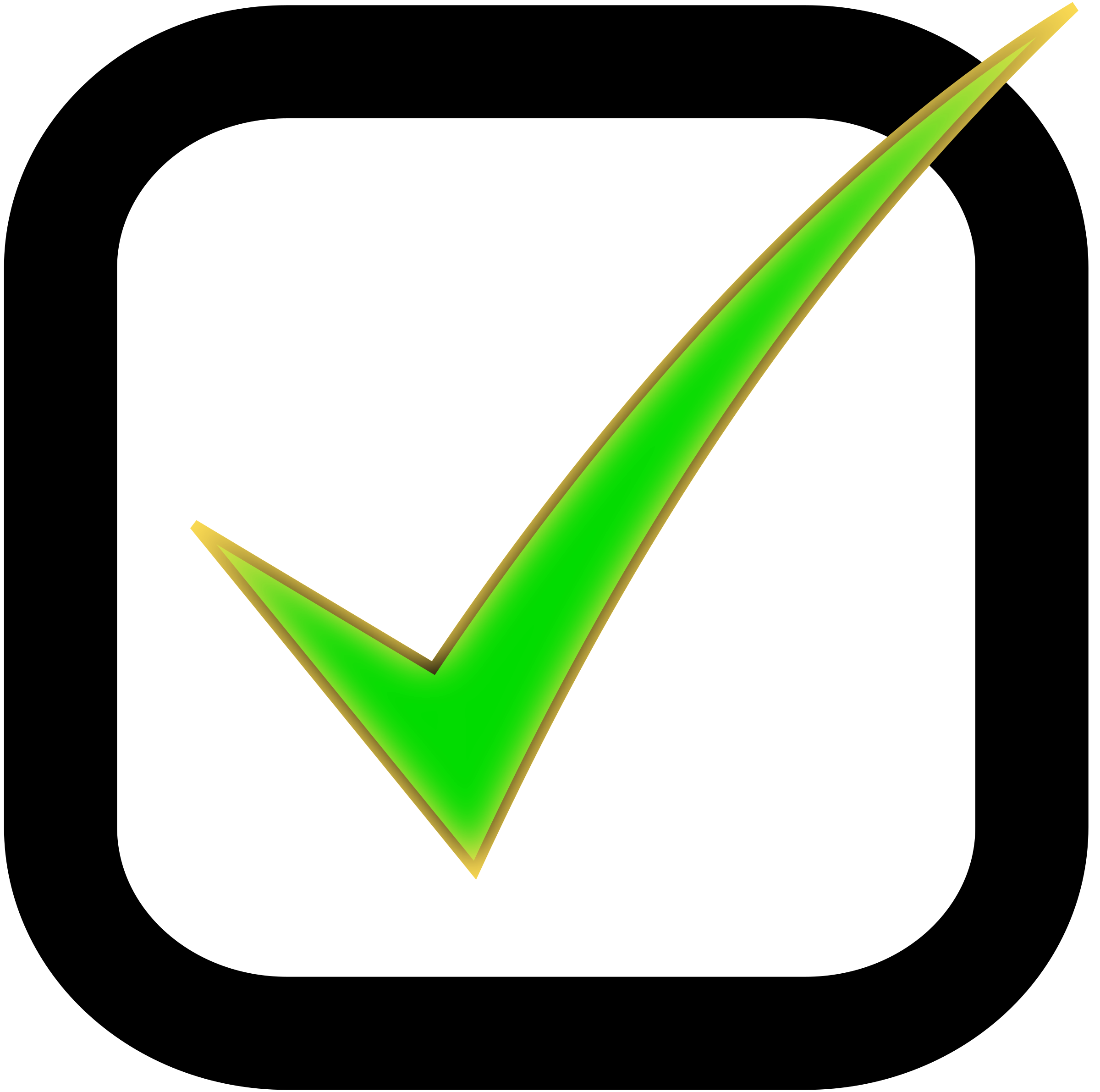 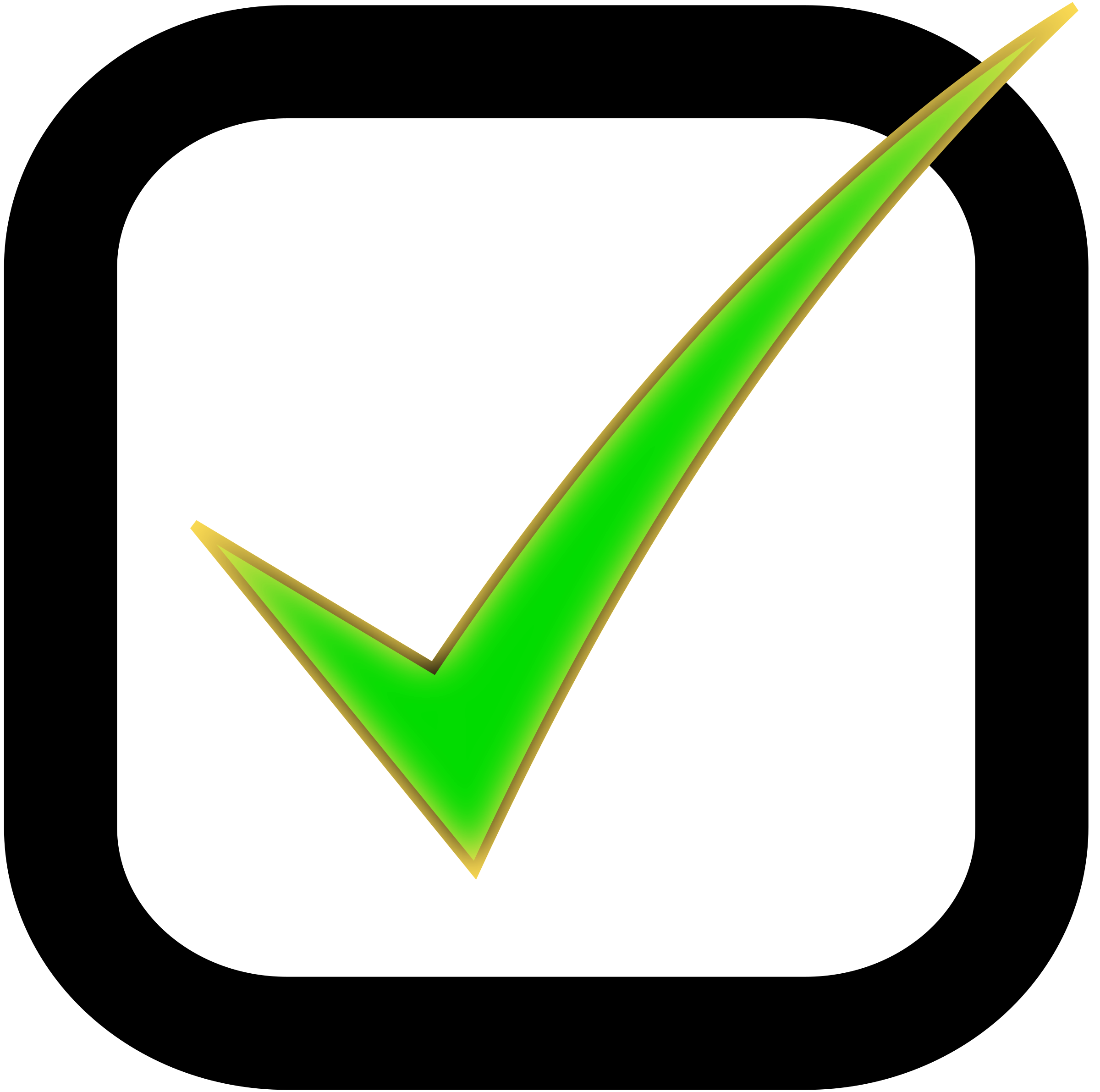 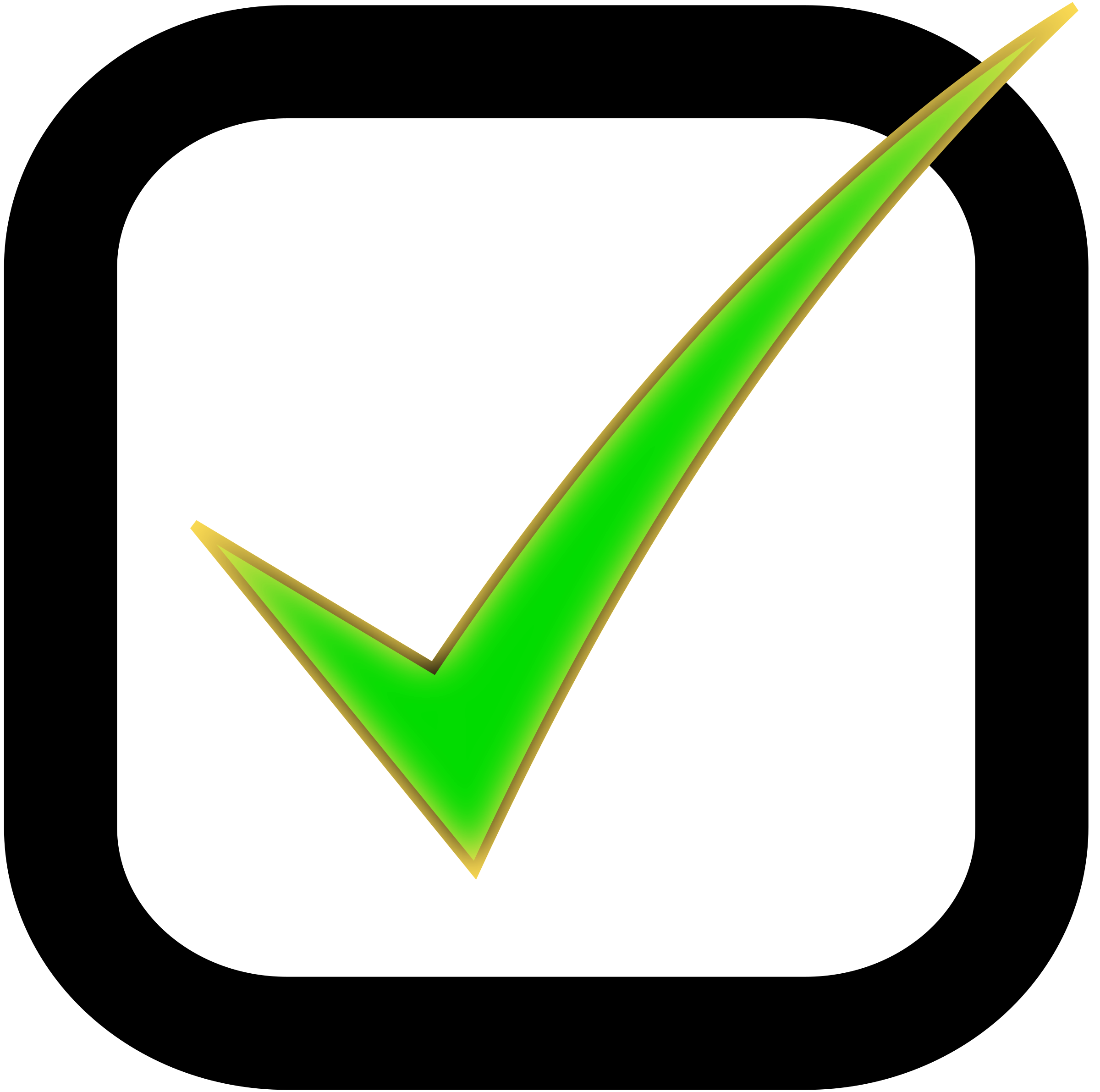 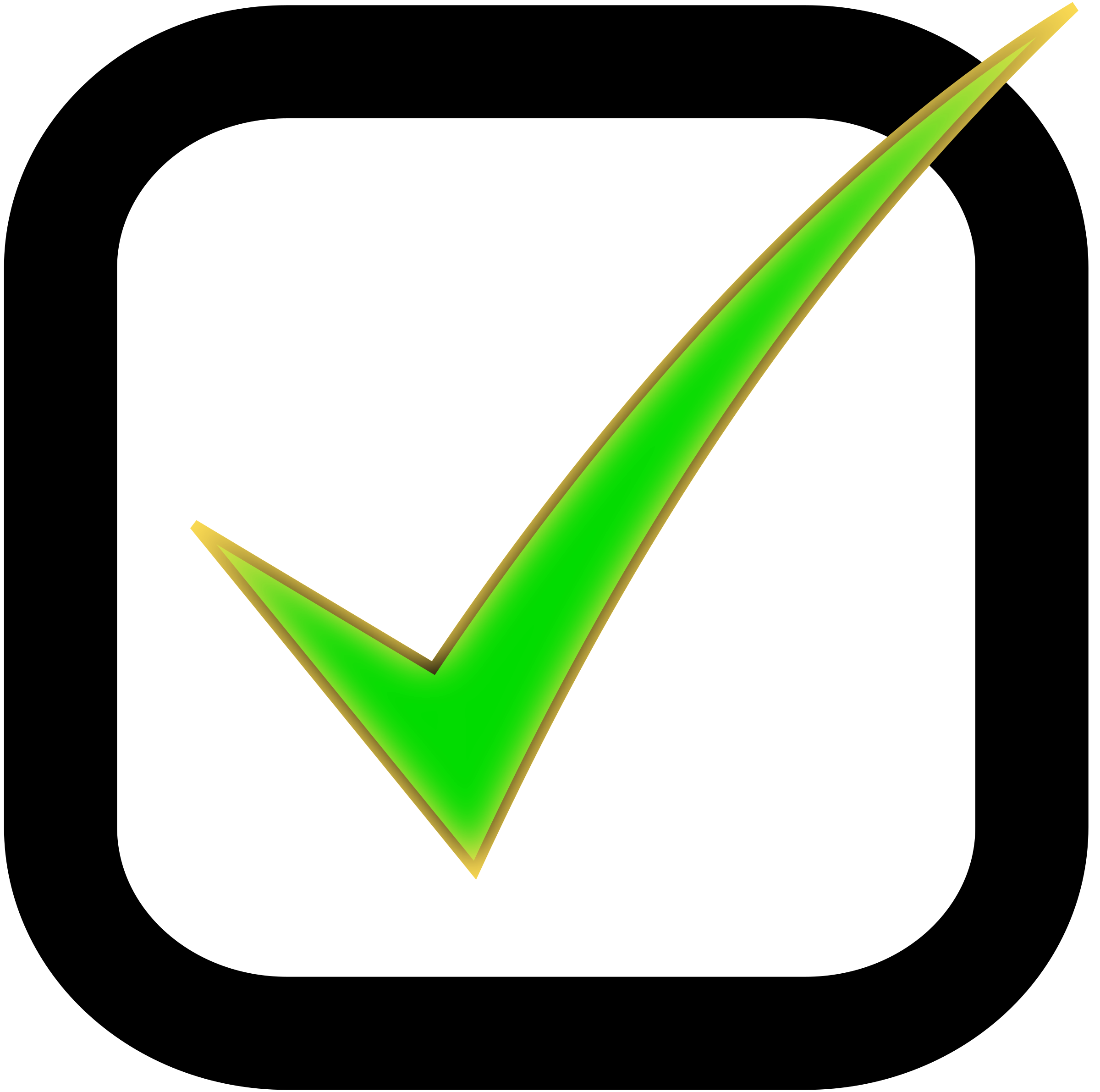 Men:Många skickar ej in ny data än
Många är ej uppe på 4.1
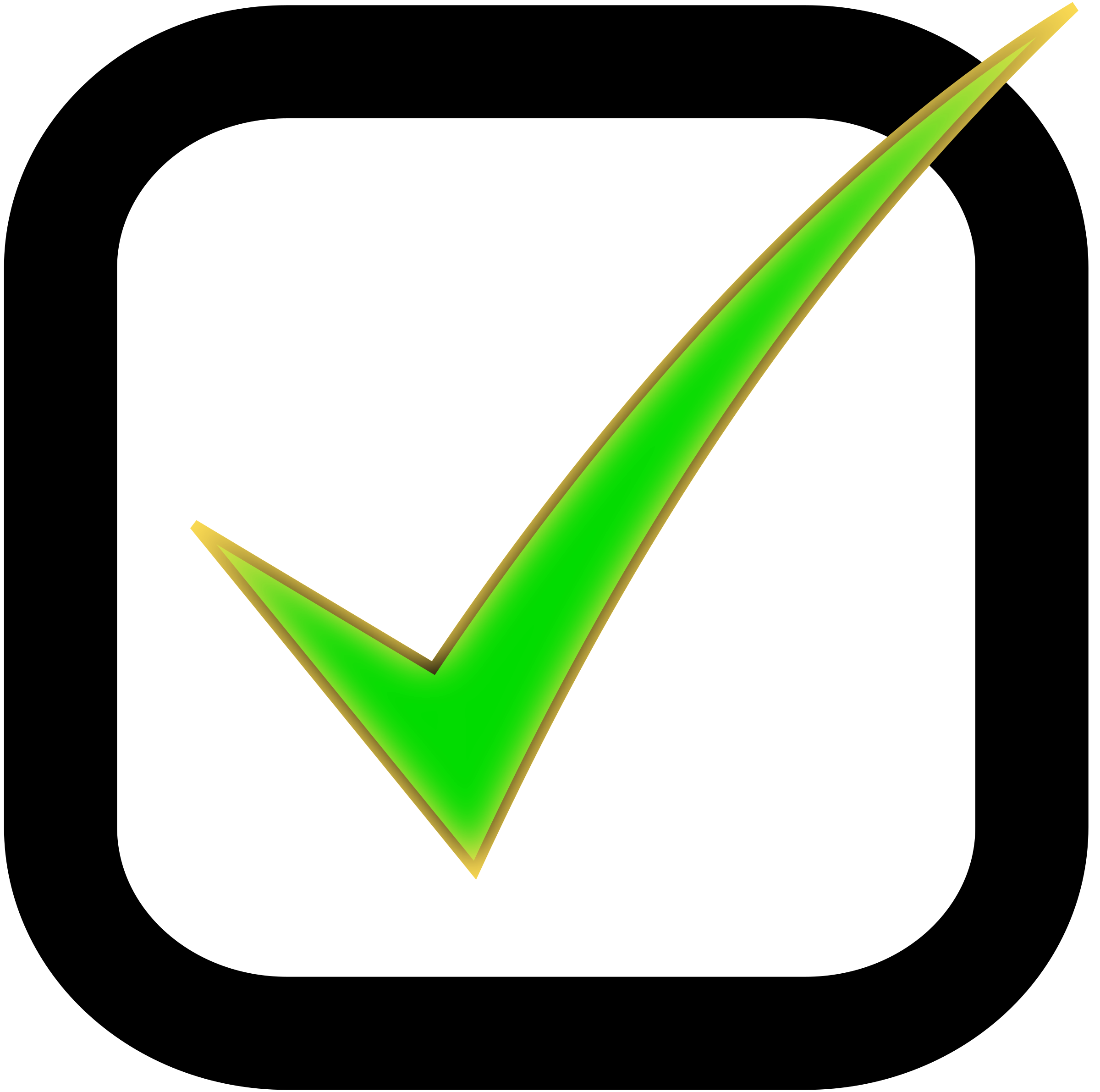 Notera: har ej undersökt:Positionering
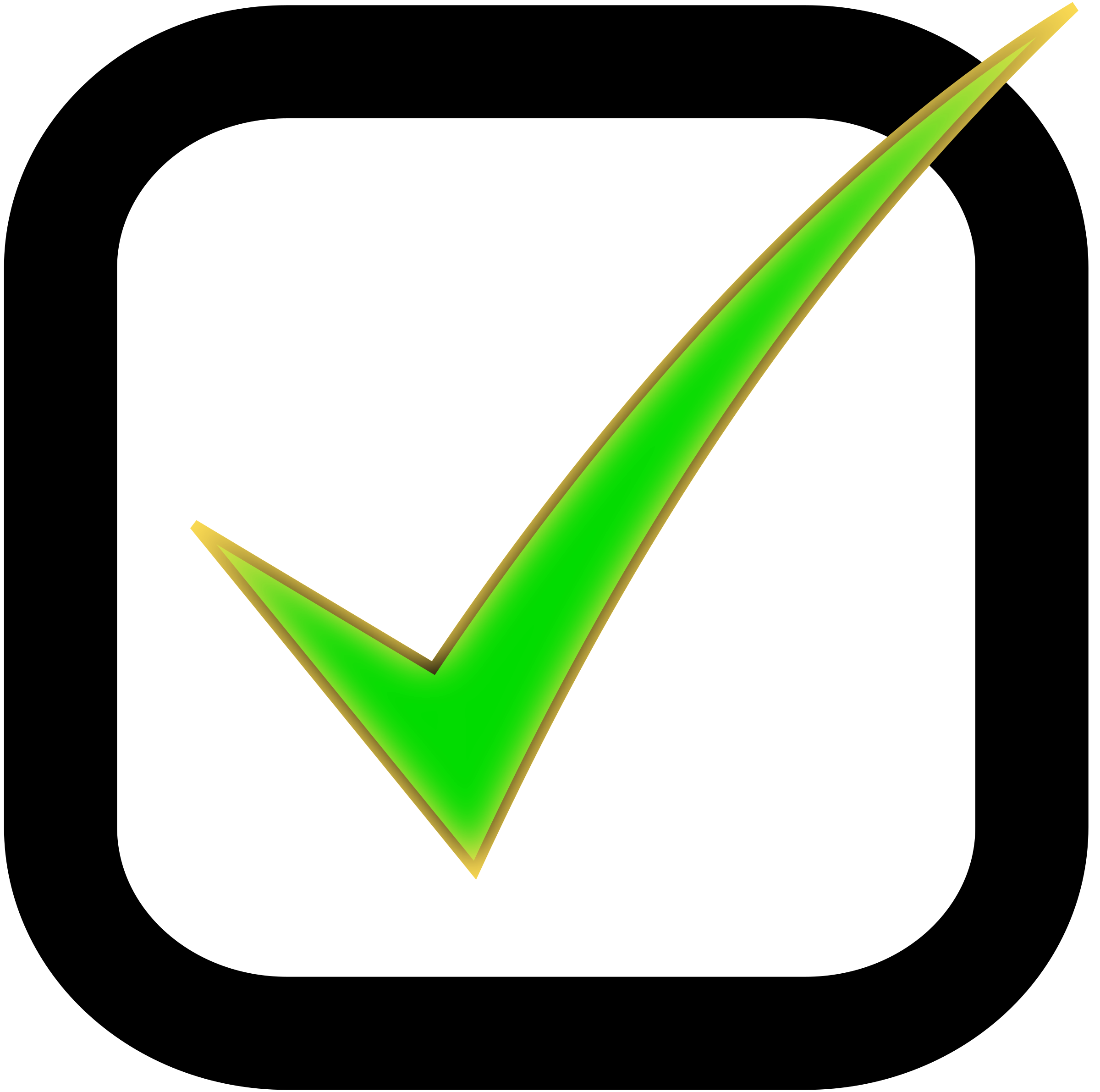 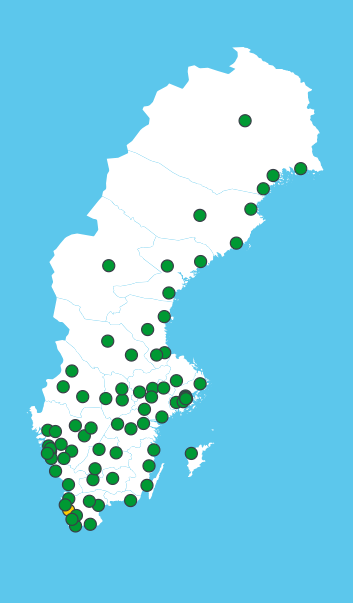 Vilka skickar data till SPOR?
Alla offentliga sjukhus skickar in data till SPOR!
+ Carlanderska, S:t Görans sjukhus, S:t Eriks ögonsjukhus, Ersta


På gång:
Capio Artro Clinic (Sophiahemmet) är i testfas
Antal körda rapporter per år
(t.o.m. 13/3)
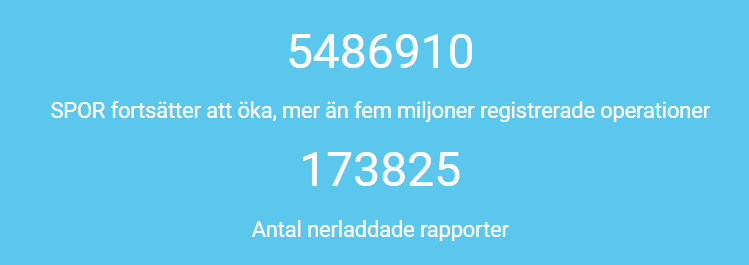 Mest använda rapporter
Plan Q2
Börja bygga nya rapporter  i SAS VA
Nytt rapportverktyg på gång
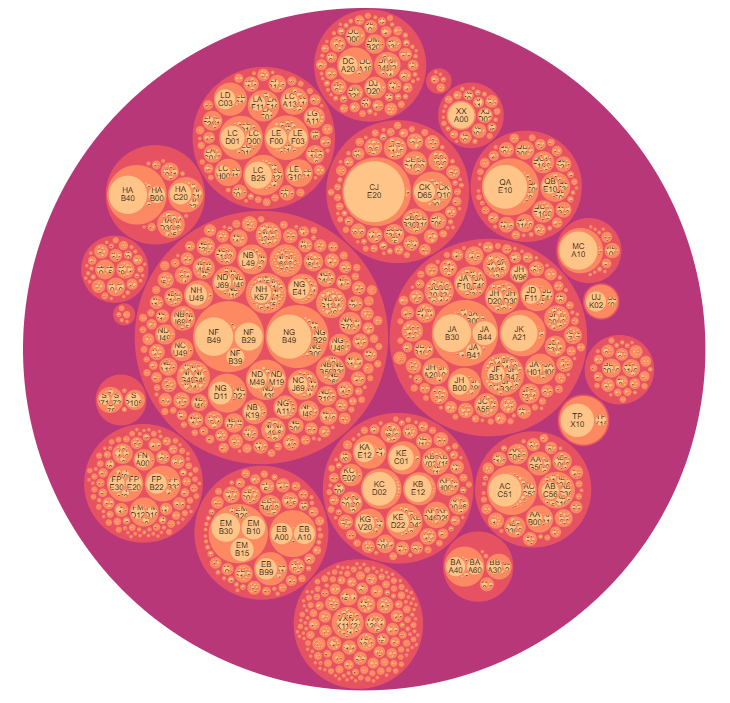 Över till Lars för demo av
möjligheter i nya verktyget
”SPOR 2023”ex på vad man kan få ut